Osobnostní faktory ovlivňující procesy učení
Psychologie výchovy a vzdělávání
Úkoly pedagogické psychologie
vysvětlovat, 
ovlivňovat, 
projektovat.

Hlavním poslání oboru tedy není objevovat věci jaké jsou, nýbrž jaké by mohly být. (Salomon, 2000)
Jaké jsou možnosti ovlivnění
Empirické údaje a jejich uplatnění si snadněji představíme u změn
školního kurikula, učebních úloh, vyučovacích metod, učebnic, e-learningu a ICT…

Jak je to s osobností?
Může se osobnost člověka vůbec měnit?
V principu tři možné odpovědi:
Osobnost se nemění, je stabilní; proto v psychologii používáme pojem osobnost.
Osobnost se mění po celý život, vyvíjí se. V některých obdobích rychleji a výrazně, v jiných pomalu a téměř nepozorovaně. 
Osobnost má z hlediska struktury různé úrovně: některé se příliš nemění, jiné se mění výrazněji.
Do značné míry i otázka vymezení klíčových pojmů (osobnost, změna, stabilita…)
Psychologická pojetí osobnosti – řada různých pojetí
Rozdělení podle řady různých kritérií 
Podle Smékal (2005) – šest složek osobnosti:
Stavba těla: Jak vypadá?
Temperament: Jak rychle a intenzivně prožívá, reaguje a jedná?
Zaměřenost: Co chce a co nechce, za čím jde a co odmítá?
Schopnosti a dovednosti: Co umí a dovede, co neumí a nedovede?
Charakter: Jaký ten člověk je, co je zač? (jeho mravní zásady, jeho pocit odpovědnosti…)
Životní dráha: Odkud a kam jde?
Co je tedy osobnost
V běžné mluvě pojem osobnost spíše synonymem úspěchu 

Drapela (1997) subjektivně vnímána jako jednotný a pevný celek; ve skutečnosti spíše proces; dynamický zdroj chování, identity a jedinečnosti
Helus (1982) osobností se člověk nerodí, nýbrž stává (tzv. potenciální osobnost)
Může se tedy osobnost měnit?
Tři úrovně osobnosti (McAdams, 1994)
dispoziční rysy (dispositional traits)
osobní zaměřenost (personal concerns)
životní příběh (life narrative). 

Takže – ano i ne.
Dispoziční rysy (McAdams)
Relativně nezávislé na vnějších vlivech a kontextu
Zdrojem srovnání lidí mezi sebou
Do jisté míry vrozené, během života relativně stabilní
V psychologii označovány jako rysy osobnosti
např. Big Five (pětifaktorový model osobnosti - dimenze neuroticismus, extraverze, otevřenost vůči zkušenosti, přívětivost, svědomitost)
Osobní zaměřenost (McAdams)
Co čeho chce člověk v určitém období svého života dosáhnout, 
Ale také, co nechce dělat, čemu se chce vyhnout. 
Konkretizace v podobě plánů, osobních cílů, i strategií. 

Kontextově ovlivněné i závislé

Řada teorií např.: osobní usilování o něco (Emmons, 1986), perspektivní motivace člověka (Pavelková, 1990, 2002), osobní projekty (Palys, Little, 1983), aktuální životní úkoly (Cantor, 1990)

Ovlivnitelné
Životní příběh (McAdams)
Integrace, jednota, soudržnost dílčích složek, celková zaměřenost osobnosti, její životní směřování, smysl života. 
Tato úroveň se týká proměn jedincova „já“(self), včetně jeho identity. 
Identita je zde chápana jako vnitřní, rozvíjející se příběh, který v sobě integruje rekonstruovanou minulost, vnímanou přítomnost a anticipovanou budoucnost do koherentního, životadárného mýtu; tento životní mýtus posiluje daného člověka (McAdams, 1994, s. 306)
Stabilita a změny
V různých složkách osobnosti různé, i z hlediska rychlosti a obsahu (srv. novorozenec, kojenec; dospívání…)
Osobnost nemůže být rigidně stabilní; musí reagovat na změny v sociálním (aj.) okolí
Vývojová, sociální psychologie
Změny osobnosti
nezbytné v případech, kdy se člověk ocitne před novým, závažným adaptačním problémem (Weinberger, 1994, s. 339). V zásadě tři možnosti
systematickým dlouhodobým úsilím lidí kolem jedince (rodičů, učitelů, psychologů, trenérů)
jednorázově - vlivem těžké životní události, zažitého traumatu (nemoc, úraz, vážná nemoc či úmrtí v rodině, dopravní neštěstí, přírodní katastrofa atp.)
z iniciativy jedince samotného, který se snaží sám na sobě pracovat. 
Když vykrystalizuje jeho nespokojenost s dosavadním stavem – crystallization of discontent (Baumeister, 1994)
Facilitace změny
Když jedinec očekává, že v daném aspektu osobnosti vůbec může dojít ke změně

Otázka subjektivního vnímání změny
Styly učení žáků a studentů
Co říkáme na otázku „Jak se učíš?“ „Jak to děláš?“
Co říkáme na otázku: Jak se učit?
1. Žák je vyzýván k učení, je mu předepisován obsah a rozsah učiva, ale postup je necháván na něm (učení metodou pokusu a omylu)
2. Žák je vyzýván, aby změnil svůj způsob učení na středoškolský, vysokoškolský atd.
(učení nápodobou neexistujícího typického žáka na určitém stupni školy podle pokynů učitele)
3. Žák je vyzýván, aby respektoval velmi obecná doporučení, zásady „univerzálního“ učení, které mohou být mimo jeho kognitivní potřeby
Obtíže současné školy – perspektiva žáka
žákovský odpor k učení 
(negativní zkušenosti se školou – převaha deklarativních poznatků, subjektivní neužitečnost učiva)
žák se většinou nemůže učit „po svém“, ani nemůže spolupracovat se spolužáky
Hormadná výuka transmisivního charakteru
V hromadném vyučování je debata k tématu se spolužákem příkladem tzv. nelegální komunikace
důsledkem - omezenost žákovských představ o procesu vlastního učení
učení chápáno hlavně jako učení se nazpaměť 
ve skutečnosti by mělo jít o konstruování a rekonstruování poznatků, hledání objektivního významu a subjektivního smyslu vědění)
Obtíže současné školy – perspektiva systému / učitele
těsná vázanost žákovského učení na školu a školní vyučování; versus učení mimo školu, celoživotní učení
přeceňování úlohy vyučovacích metod a  vnějšího řízení; versus autoregulace učení 
přeceňování úlohy vzdělávacích technologií, počítačů, internetu; versus podceňování psychologie řízeného učení
Styly učení 1
jemné projevy individuality člověka v mnoha situacích učení
přestavují metakognitivní potenciál člověka
svébytné postupy při učení, které jedinec v daném období preferuje
Styly učení 2
jsou svébytné svou:
 motivovaností (vnější, vnitřní)
 strukturou (strategie, taktiky)
 posloupností (pořadí činností)
 hloubkou (povrchový versus hloubkový styl)
 propracovaností
 pružností aplikace
Styly učení 3
vyvíjejí se z vrozeného základu (tj. z kognitivních stylů), ale proměňují se během života jak záměrně, tak bezděčně
jedinec je užívá ve většině situací pedagogického typu
jsou relativně nezávislé na obsahu učiva
Styly učení 4
mají charakter metastrategie učení (sdružují učební strategie – učební taktiky – učební operace)
vedou k výsledkům určitého typu, ale komplikují nebo zabraňují dosažení výsledků jiných typů
jedinec si je zpravidla neuvědomuje 
jsou mu „samozřejmé“
jemu vyhovující, 
„optimální“
dají se diagnostikovat a do jisté míry měnit
Struktura stylu učení
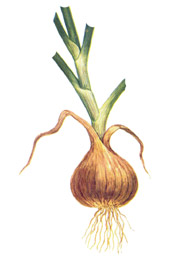 Model „cibule“: 
bazální charakteristiky osobnosti
Např. Eysenck – EOD
tendence ve způsobu zpracování informací
sociální interakce žáka
učební preference, výuková motivace
(Curryová, 1983;Claxton, Murrellová, 1987)
Žákovská pojetí učení (Säljö, 1979)
Kvlitativní výzkum - „Co to znamená učit se?“ (řazeno dle četnosti):
získávat stále více znalostí (kvantitativně)
učit se nazpaměť
získávat fakta, metody, které člověk může použít, až je bude potřebovat
objevovat (abstraktní) smysl
interpretovat naučené, aby člověk porozuměl světu
Vnější determinanty stylů učení
učitel sám (jeho osobnostní zvláštnosti, vyučovací styl, styl učení, pojetí výuky)
podmínky pro žákovo učení (místo, čas, pomůcky)
sociální situace (sám-společně, spolupráce-soupeření)
koncepce výuky (tradiční, alternativní)
učivo (volitelnost, relevantnost, operační struktura úloh)
způsob zkoušení a hodnocení
Viz nampř. muny.cz aj.
Diagnostika stylů učení
Metody přímé
učení pomocí počítače (procesuální diagnostika – Pask, 1976; Kulič,1992)
pozorování průběhu žákova učení
etnografické pozorování, analýza in situ, tj. v přirozené situaci (Fleming, 1987; PSŠE)
Metody nepřímé – kvalitativní
analýza dílčích žákovských produktů (koncept, osnova, náčrtek, poznámky)
analýza žákovského portfolia 
polostandardizovaný rozhovor se žákem a/nebo jeho učitelem
fenomenografický rozhovor (Marton, Säljö)
volné písemné odpovědi
projektivní grafické techniky, např. dynamická, akční kresba
Metody nepřímé – kvantitativní
dotazníky a posuzovací škály


funkce: diagnostika a/nebo autodiagnostika
způsob provedení: tužka-papír; počítačová diagnostika
České verze zahraničních metod
IASLP (Entwistle, Ramsden, 1984) – 45 položek, čeští vysokoškoláci: 2 072 osob
ILP (Schmeck et al.,  1983) – 58 položek, čeští vysokoškoláci: 2 016 osob
ILS (Vermunt at el., 1987) – 120 položek, čeští vysokoškoláci: 126 osob
LSI IIa (Kolb, 1984)

Většinou nereflektují posuny v posledních letech (elektronické zdroje, sociální sítě atd.)
Dotazník stylů učení - LSI (Dunnová, Dunn, Price, 1989)
určen pro žáky 3.-12. ročníku
jazykové verze: francouzská, španělská, arabská, hindská, hebrejská, česká
původně 104 položek
česká verze ověřena u 891 žáka ZŠ a 402 žáků středních škol (gymnázií, středních odborných škol a SOU)
Struktura dotazníku LSI –1.část
Preferované prostředí při učení
zvuky (ticho, hluk)
teplota (chladno, teplo)
osvětlení (málo, hodně)
pracovní nábytek (stůl + židle, křeslo, gauč, postel)
Struktura dotazníku LSI – 2.část
Preferované emocionální potřeby
vnitřně motivován/nemotivován
vnější motivace – rodiče
vnější motivace - učitel	
vytrvalost v učení
odpovědnost za výsledky učení
struktura/flexibilita postupu při učení
Struktura dotazníku LSI – 3.část
Sociální potřeby při učení 

učit se sám – učit se s kamarády
variovat sociální podmínky podle situace
dosažitelnost autority při učení
Struktura dotazníku LSI – 4.část
Preferované kognitivní potřeby při učení
auditivní učení
vizuální učení
taktilní, kinestetické učení
zážitkové učení
Struktura dotazníku LSI – 5.část
Preferované tělesné potřeby při učení
konzumování něčeho při učení
potřeba pohybu při učení
preferování ranního/večerního učení 
(„sova“ / „skřivánek“)
preferování dopoledního/odpoledního učení
Literatura
Drapela, V.J. Přehled teorií osobnosti. Praha: Portál, 1997.
Smékal, V. Pozvání do psychologie osobnosti. Člověk v zrcadle vědomí a jednání. 2., opravené vydání. Brno : Barrister & Principal, 2004.
MAREŠ, J. Styly učení žáků a studentů. Praha: Portál, 1998. ISBN 80-7178-246-7 

Ukázka
Free learning styles inventory, including graphical results
http://www.learning-styles-online.com/inventory/ 
EPQ
http://www.trans4mind.com/personality/EPQ.html 


eBrary Education – výběr:
Sadler-Smith, E. Learning Styles in Education and Training. (2006)
http://site.ebrary.com/lib/masaryk/Top?channelName=masaryk&cpage=1&f00=text&frm=smp.x&hitsPerPage=10&id=10132662&layout=document&p00=learning+styles&sortBy=score&sortOrder=desc     
Crozier, R.W. Individual Learners : Personality Differences in Education. (1996)
http://site.ebrary.com/lib/masaryk/Top?channelName=masaryk&cpage=1&f00=text&frm=smp.x&hitsPerPage=10&id=5003745&layout=document&p00=learning+styles&sortBy=score&sortOrder=desc